Министерство труда и социальной защиты населения Забайкальского края
Итоговое совещание
Шаманская Елена Юрьевна
Заместитель министра
Проект:
Усовершенствование процесса по предоставлению отчетов и подготовке анализа в рамках Закона Забайкальского края от 29 декабря 2008 года № 100-ЗЗК «О наделении органов местного самоуправления муниципальных районов, муниципальных и городских округов отдельными государственными полномочиями в сфере труда»
Организационно-распорядительные документы
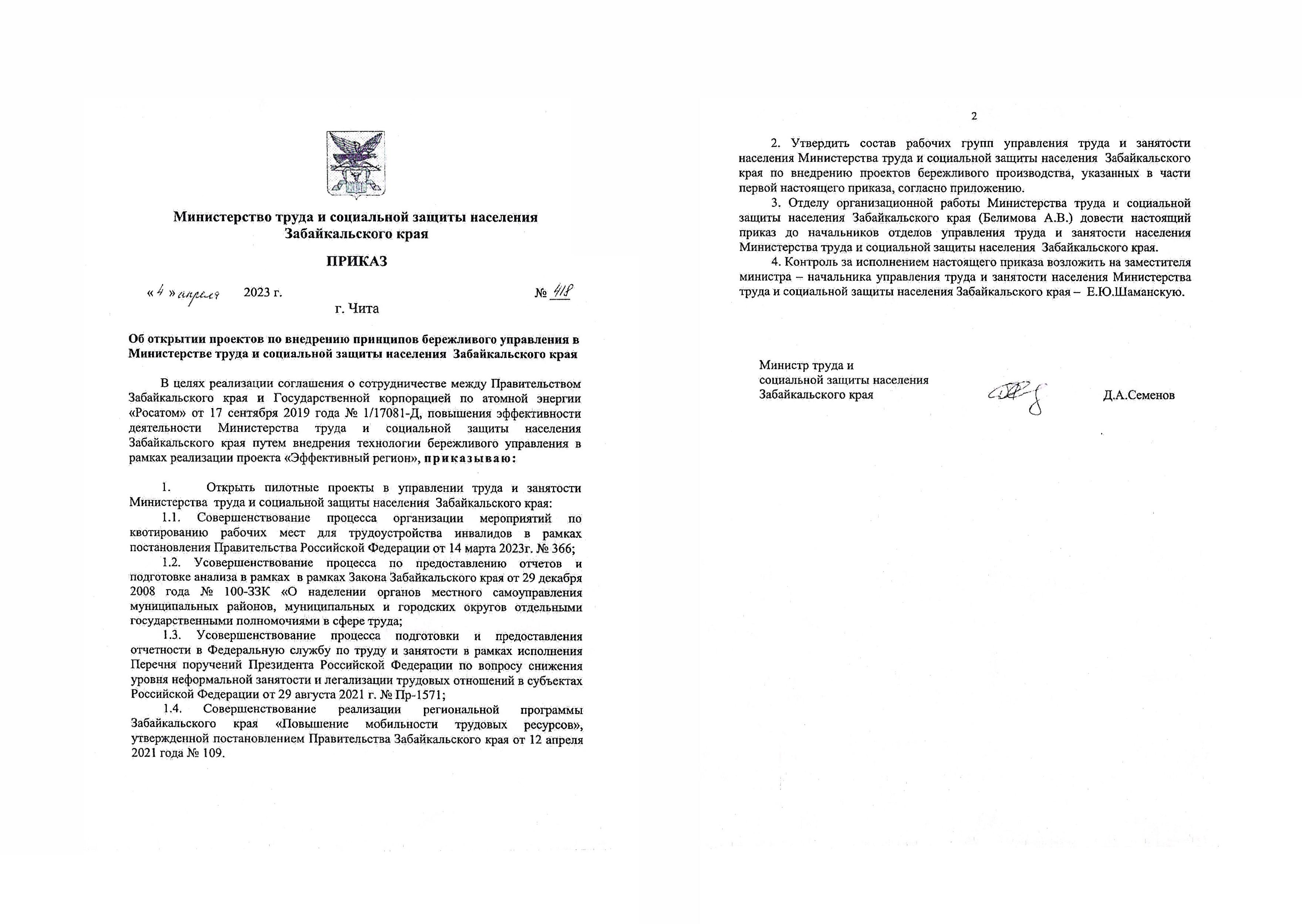 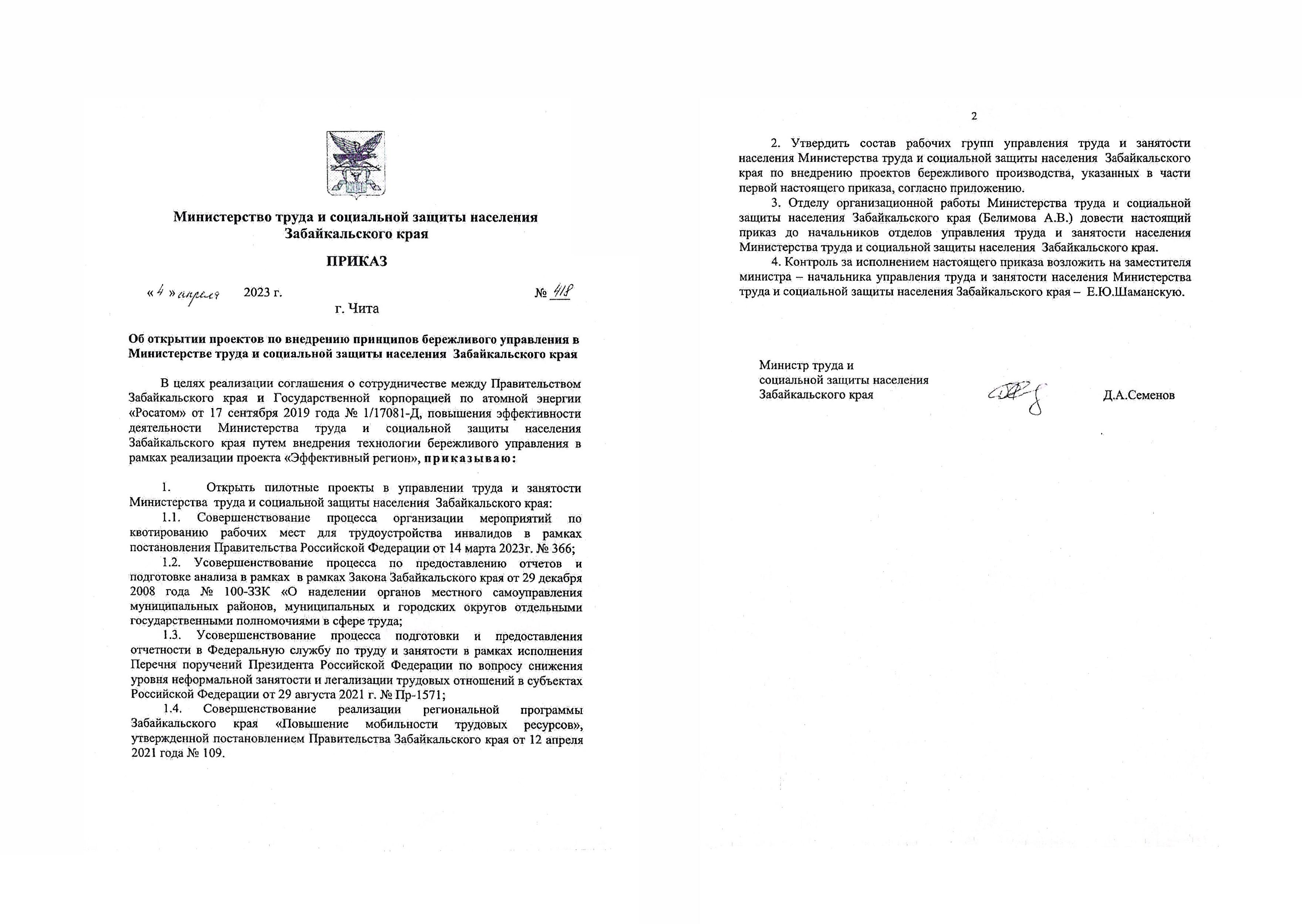 Команда проекта:1.Степанов Антон Владимирович – начальник отдела государственной экспертизы условий и охраны труда;2. Жунева Виктория Викторовна – консультант отдела государственной экспертизы условий и охраны труда;3. Батоев Булат Баясхаланович – ведущий специалист-эксперт отдела государственной экспертизы условий и охраны труда;4. Руппель Светлана Владимировна – специалист по труду и социальному развитию администрации МР «Балейский район»;5. Ельчина Татьяна Владимировна – ведущий специалист комитета социальной политики администрации МР «Сретенский район».
Паспорт проекта
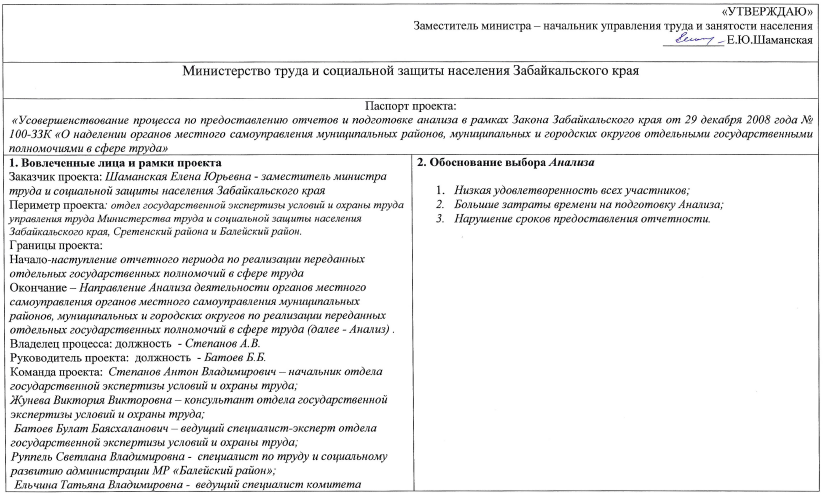 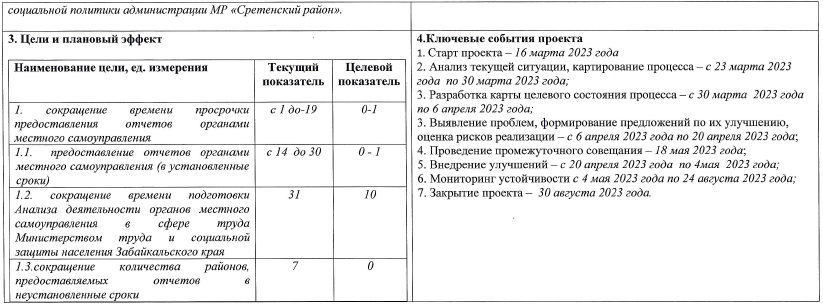 Текущая карта процесса
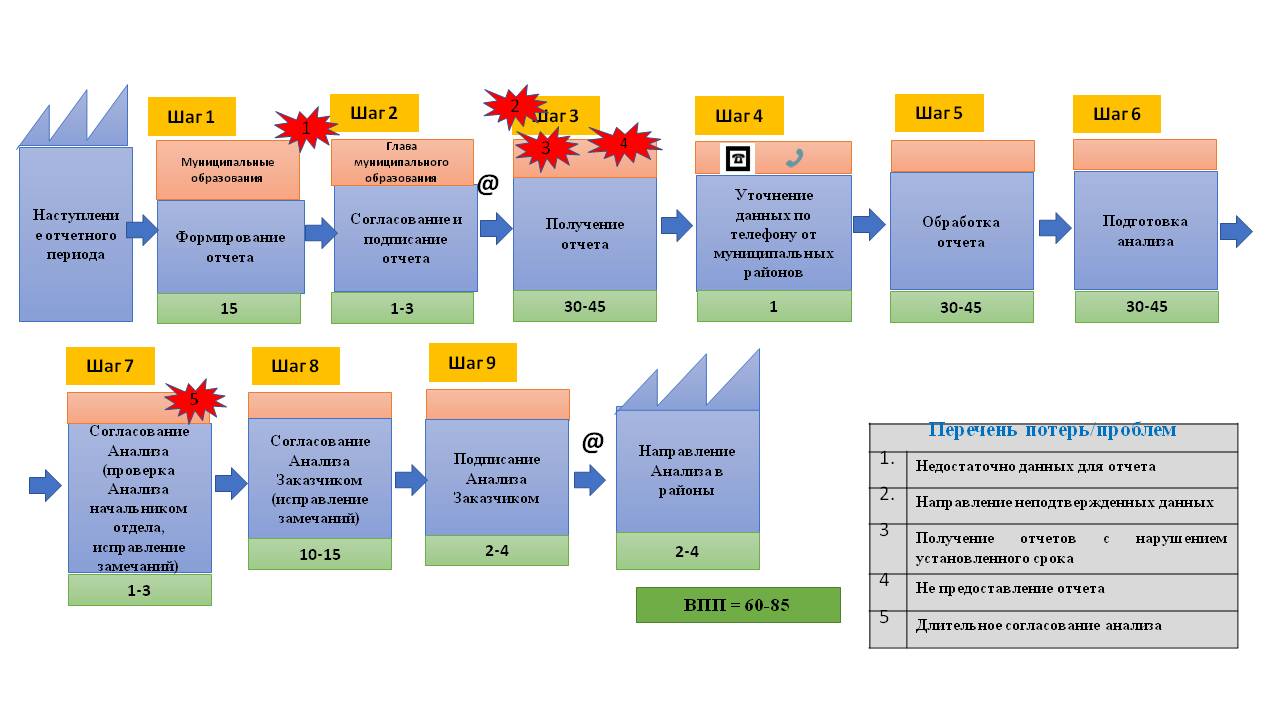 Хронометраж процесса
Идеальная карта процесса
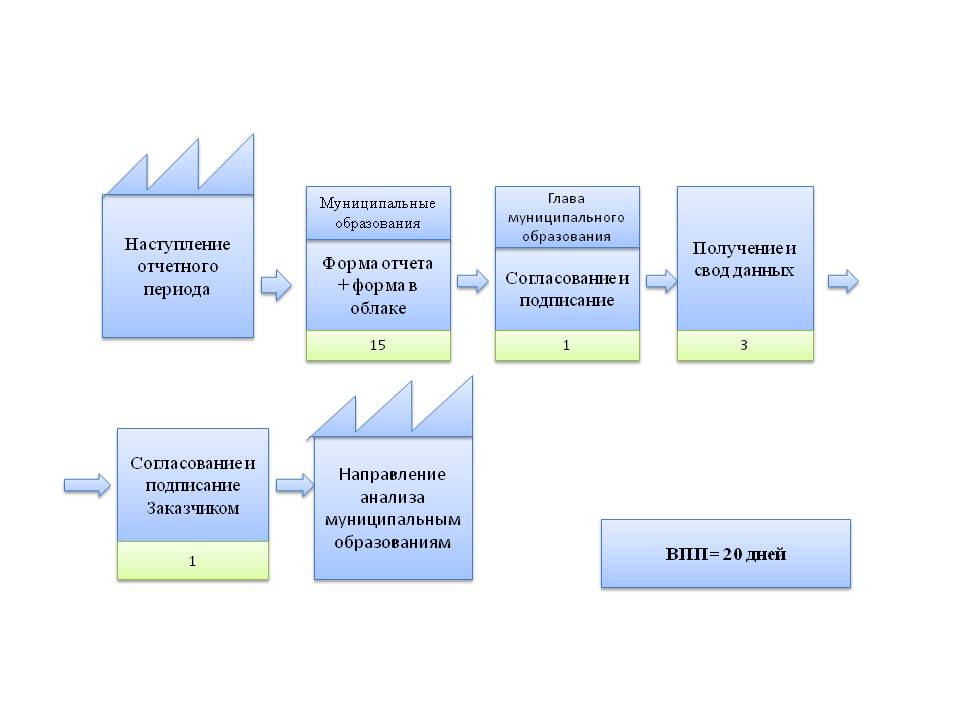 Выявление коренных причин методом «5 Почему?»
Проблема
Проблема
Отсутствует общий план работы с организациями
Направление неподтвержденных данных
Недостаточно данных для отчета
Почему?
Почему?
Малый охват организаций
Непонимание специфик данных
Проводят недостаточно работы
Не проводятся обучение по охране труда
ИП отказываются от сотрудничества
Отсутствие  инициативы
Не заложено финансирование
Работа на 0,25 – 0,5 ставки
Непонимание специфики работы новых специалистов
Не было передачи дел
Пирамида проблем
4
2
Муниципальный уровень
1
3
6
5
Вклад в цель проекта
Целевая карта процесса
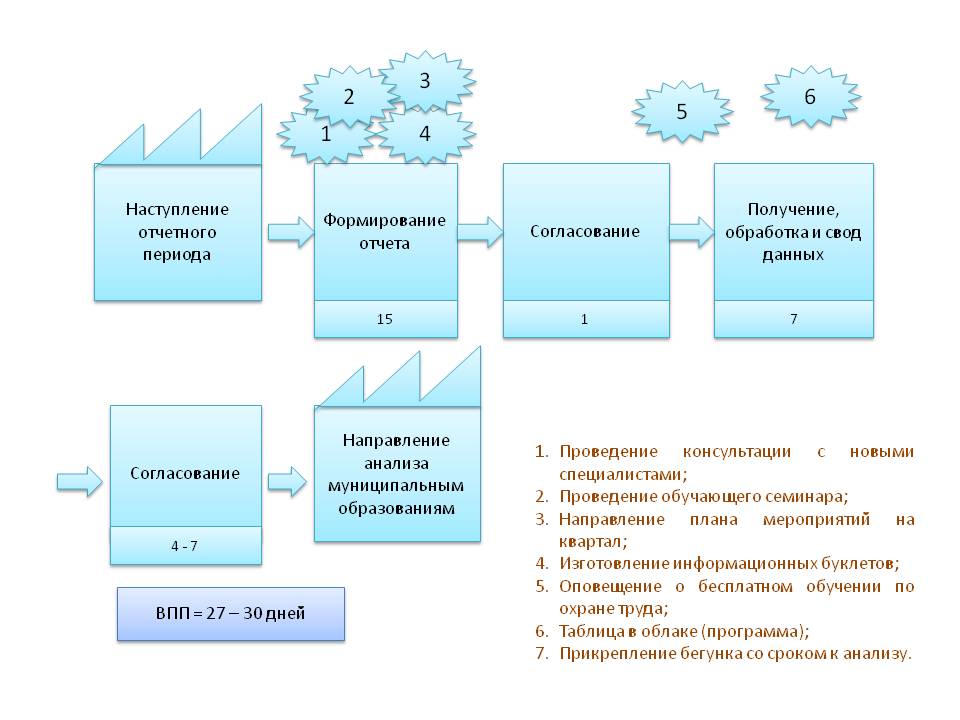 План мероприятий по реализации проекта
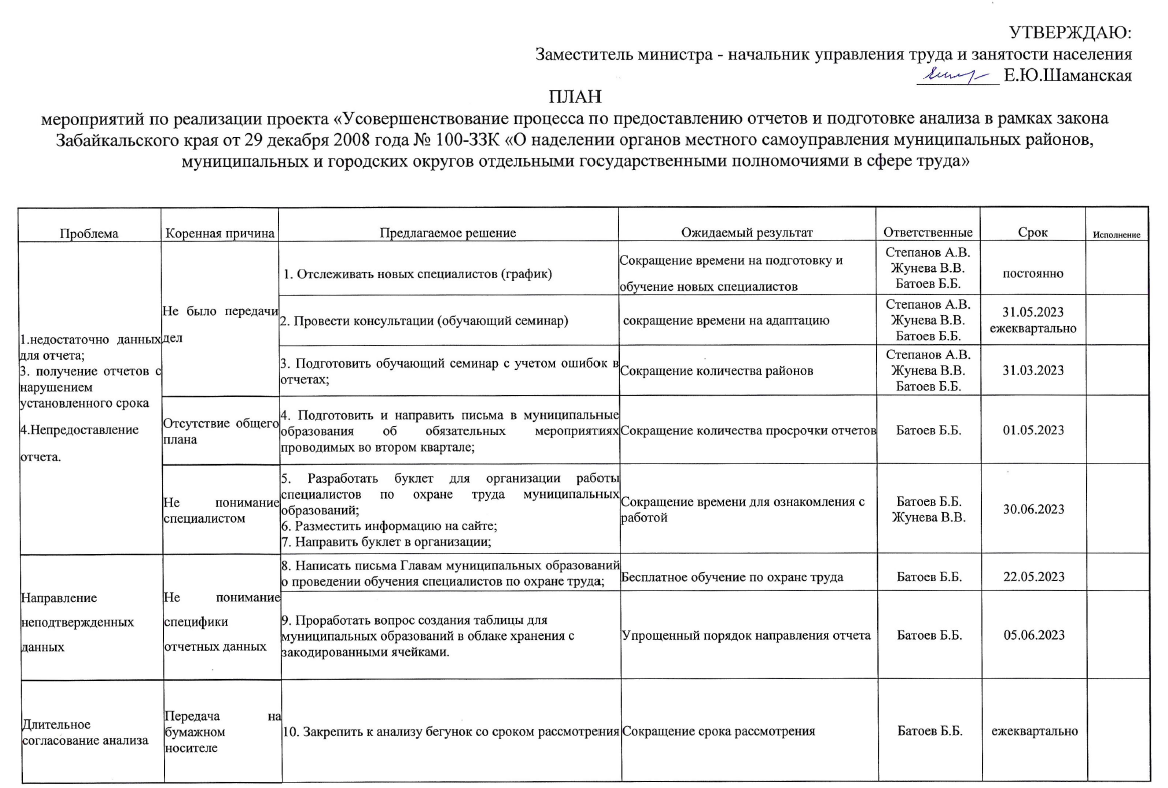 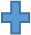 Реализация мероприятий
Выполнение плана мероприятий
Проблема: Нарушение сроков предоставления отчетов Непредставление отчетов
Устранение проблемы:
Отслеживать новых специалистов
Консультирование (разъяснительная беседа по телефону) новых специалистов
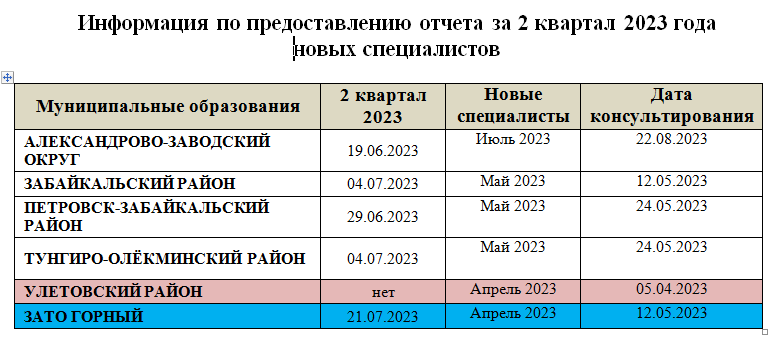 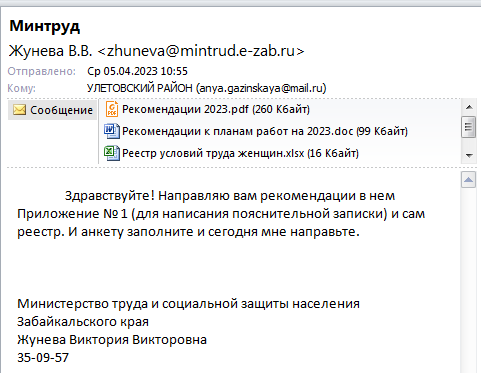 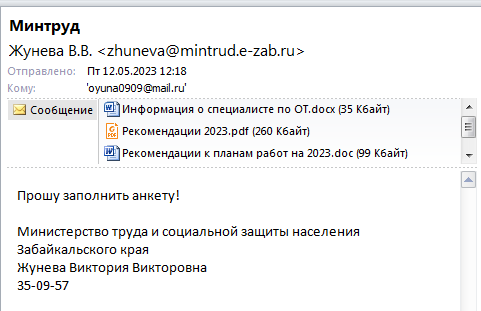 Выполнение плана мероприятий
Проблема: Не понимание специфики отчетных данных
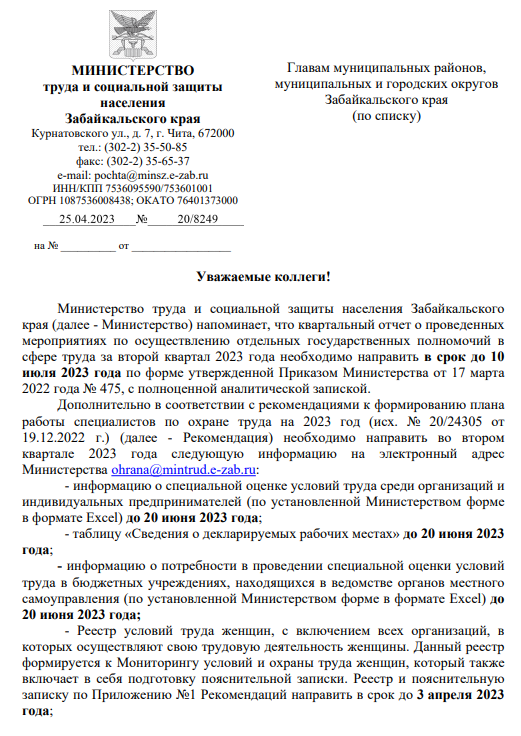 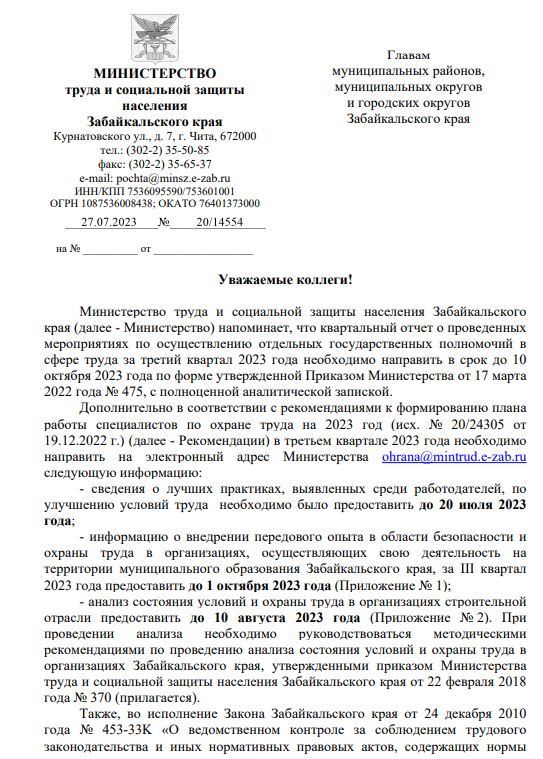 Решение: Подготовить и направить письма в  ОМСУ об обязательных мероприятиях, проводимых в текущем квартале
Результат: Сокращение времени просрочки предоставления отчетов
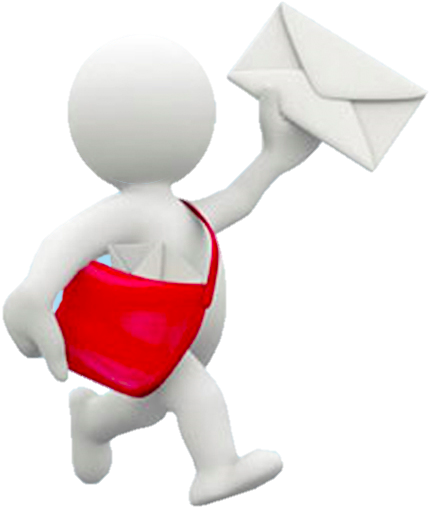 Выполнение плана мероприятий
Проблема: Нарушение сроков предоставления отчетов Непредставление отчетов
Решение: Разработать буклет для организации работы специалистов по охране труда муниципальных образований, разместить на сайте, направить в организации
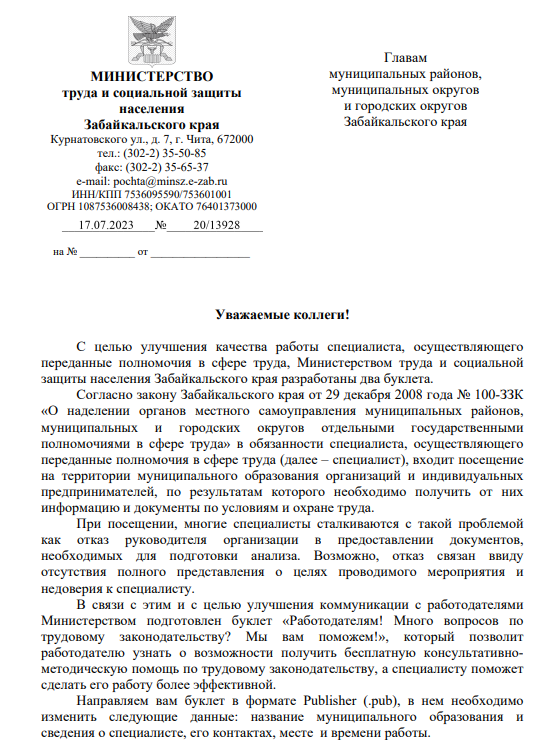 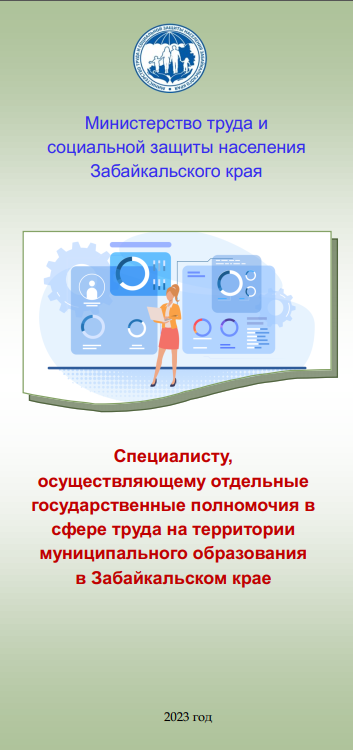 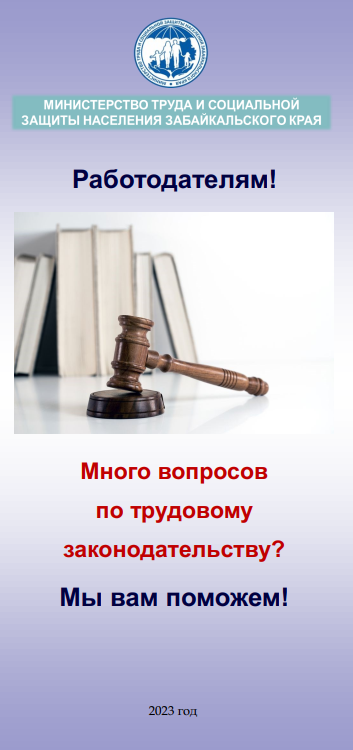 Скрин с сайта
Выполнение плана мероприятий
Проблема: Не понимание специфики отчетных данных
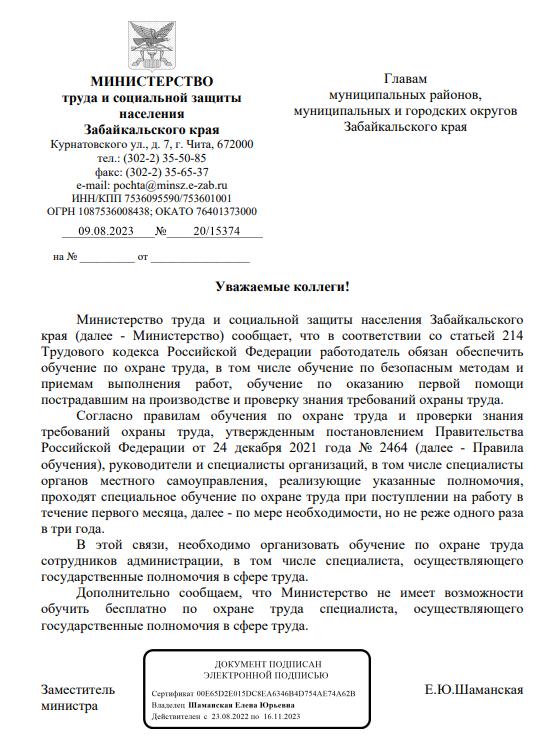 Решение: Направить письма главам ОМСУ о проведении обучения по охране труда специалистов
Специалисты Карымского района и Нерчинско-Заводского района пройдут обучение с 29 по 31 августа 2023 года
Выполнение плана мероприятий
Проблема: Длительность согласования
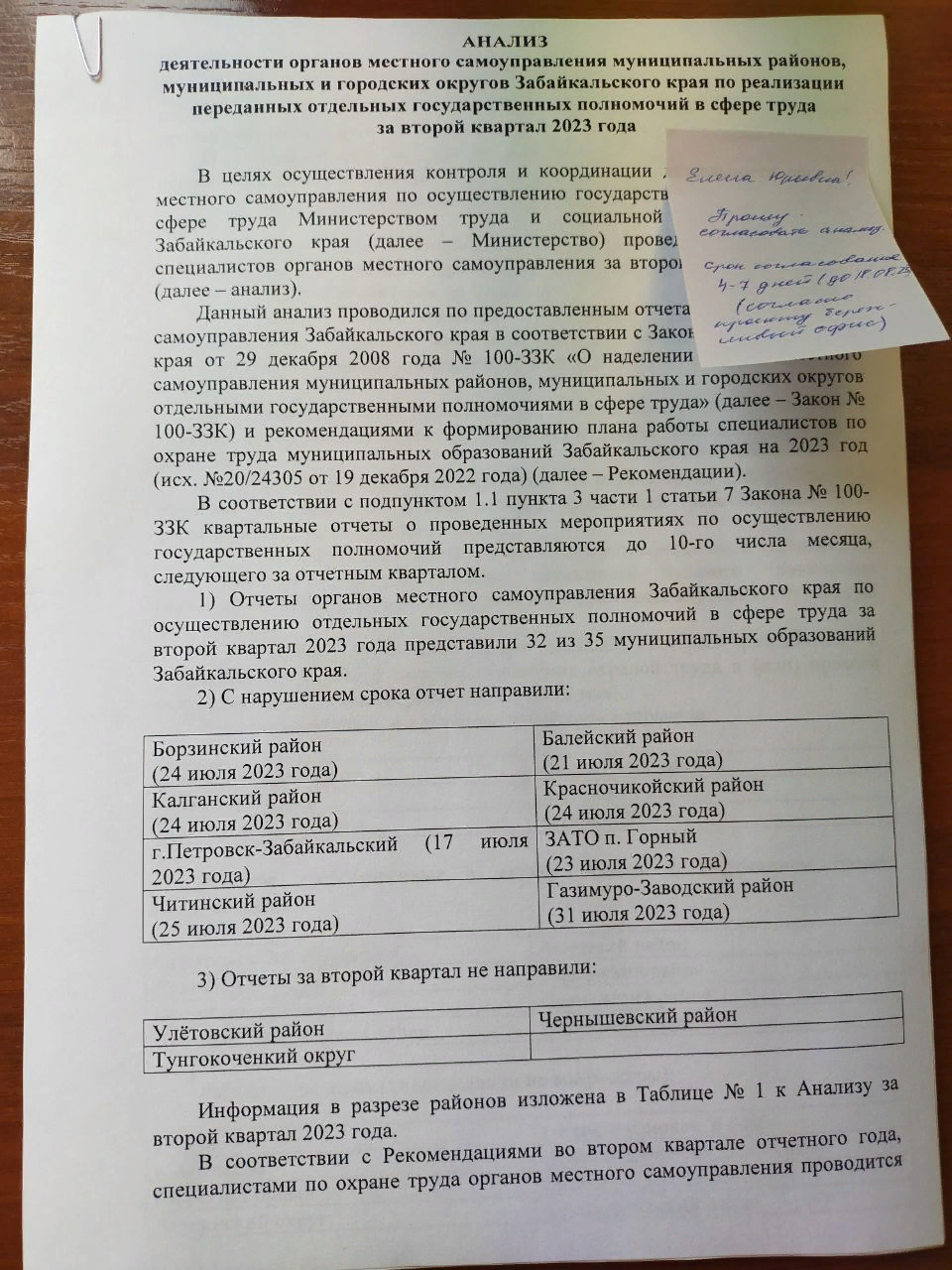 Было
Стало
Согласование Анализа заказчиком
4 дня
Согласование Анализа заказчиком
10-15 дней
Закреплен бегунок со сроком рассмотрения
Мониторинг целевого показателя
Достижение целевых показателей
Выполнение плана мероприятий составило 80%
Эффективность по проекту – 69,3%
Спасибо
за внимание
Жунева Виктория Викторовна
консультант отдела государственной экспертизы условий и охраны труда
Тел.: 8 (3022) 35 09 57
E-mail: ohrana@mintrud.e-zab.ru
www.rosatom.ru
30.08.2023г.